Imagineering 2
Les 3 Beleving in de vrijetijd
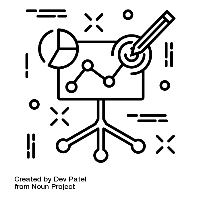 Begrippen
Storytelling
Belevingsbouwstenen
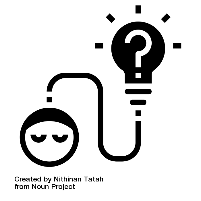 Specialisatie Vrijetijd
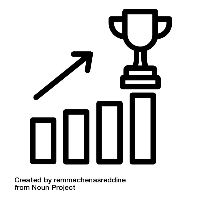 IBS Toetsing
 Kennistoets
 Verantwoording
 Presentatie
Leerdoel
Aan het eind van deze les kun je:

Vertellen welke elementen een belevenis bevatten
Voorbeelden geven van bedrijven die zich met beleving bezighouden.  
Goede storytelling beschrijven
Imagineering: het creëren van belevenissen​
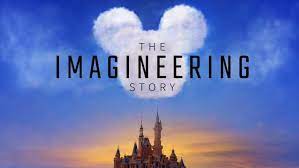 ​
Samentrekking van de Engelse woorden:

 'imagination' (verbeelding) 
en 
'engineering' (techniek).
Korte herhaling 1
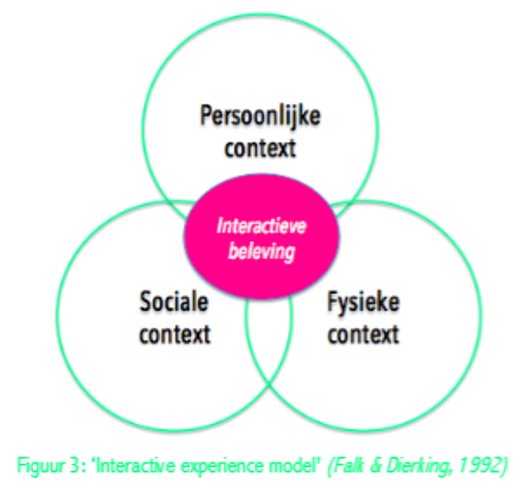 Korte herhaling 2
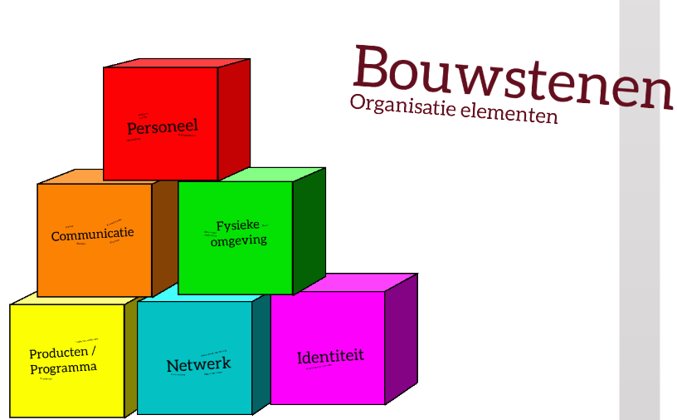 Storytelling​
Een boodschap overbrengen door middel van een verhaal. 

Je neemt de lezer mee in je gedachten, beelden, sfeerimpressies of merk. ​
Goede storytelling​
Het verhaal bestaat uit deze elementen: ​















Het verhaal maakt emoties los bij de ontvanger.​
Het verhaal is authentiek en waar of waarachtig.​
​
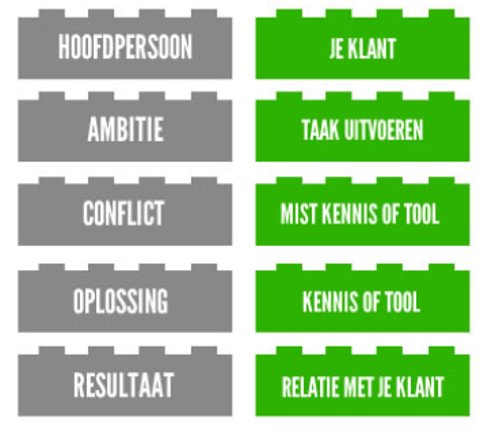 Voorbeeld: Solar
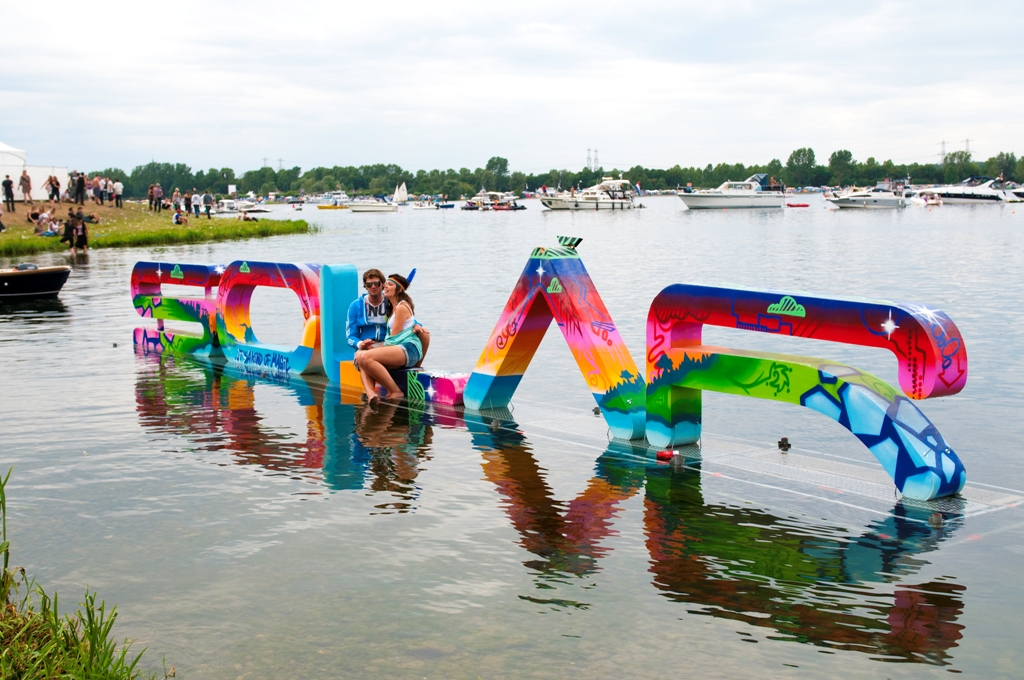 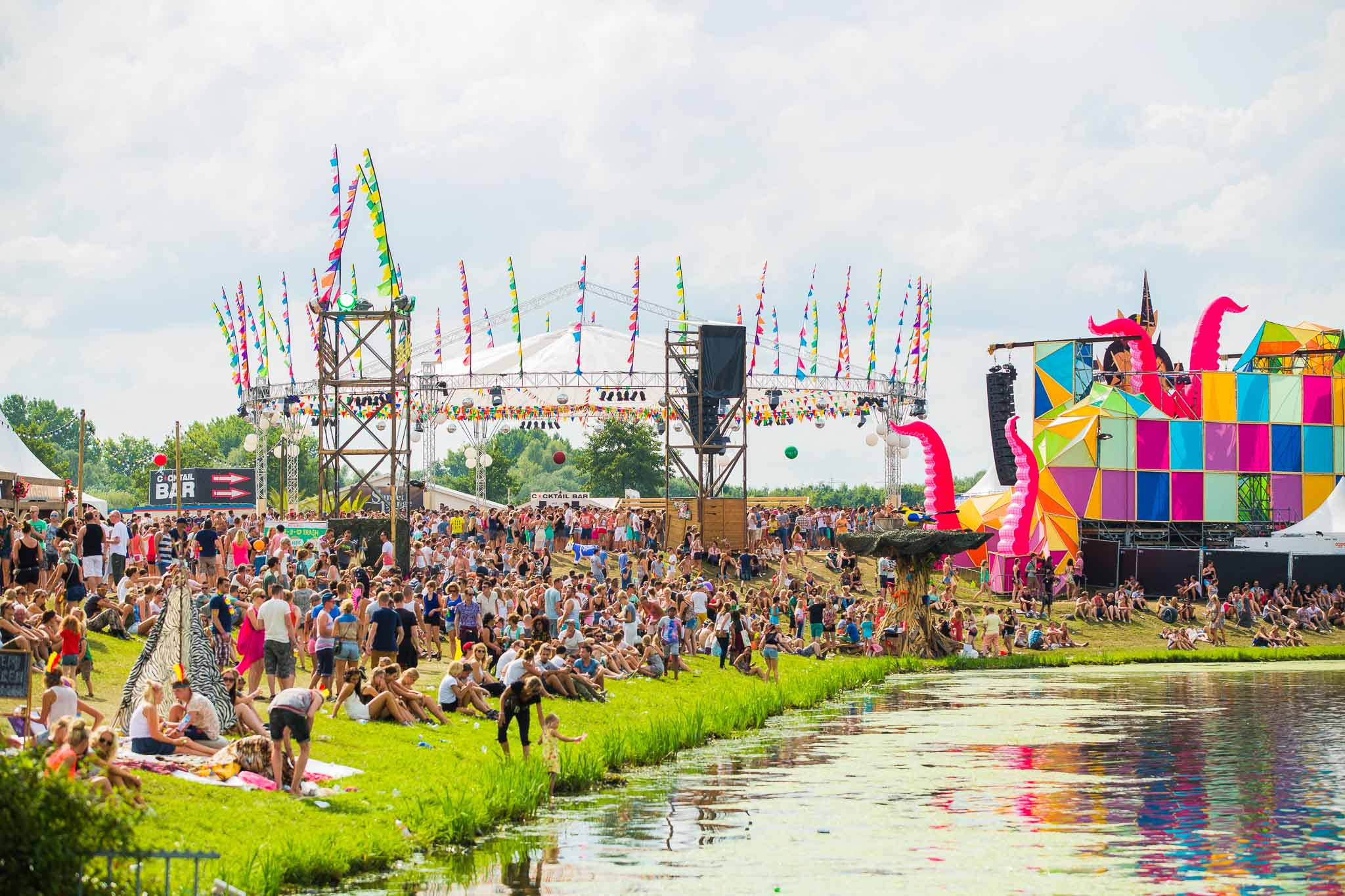 [Speaker Notes: Ontstaan vanuit de behoefte aan een festival met een kunstzinnige insteek, waar je zelf ook creatief aan de slag kunt. Normale dancefestivals war er immers al genoeg. 
Co-creatie is belangrijk voor Solar. Goed georganiseerde chaos. 
Voorbeeld: sleutelhanger met een code die je krijgt als je je vuilnis netjes opruimt. Als jongeren een opening van een expositie oid hebben krijgen alle mensen met zo`n sleutelhanger daar een update van. Co-creatieproces moet het hele jaar doorgaan. 
Kernwaarden: familie geovel, samen, positief, vooruitstrevend, ontdekken, kunstzinnig en creatief. Het moet een kleurrijke ontdekkingstocht zijn.]
Voorbeeld
Van Gogh Nationaal Park

Van Gogh Homeland Experience
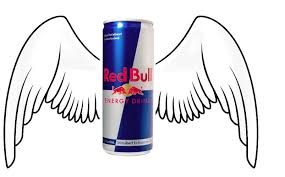 Voorbeelden
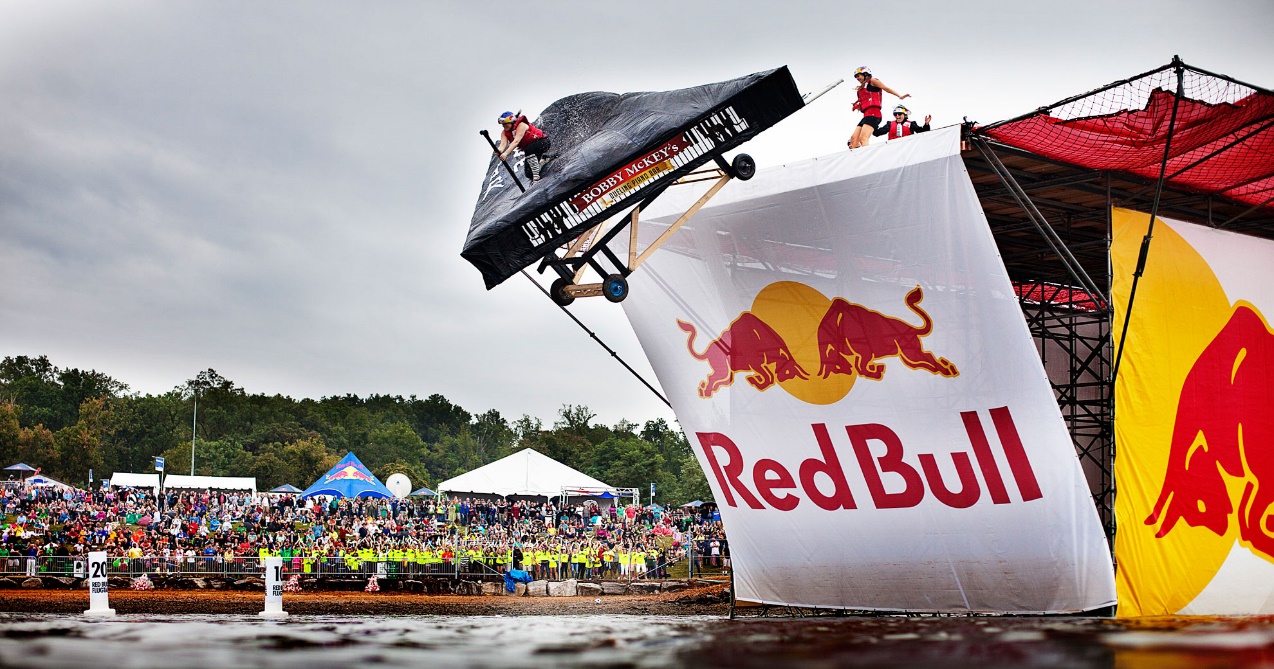 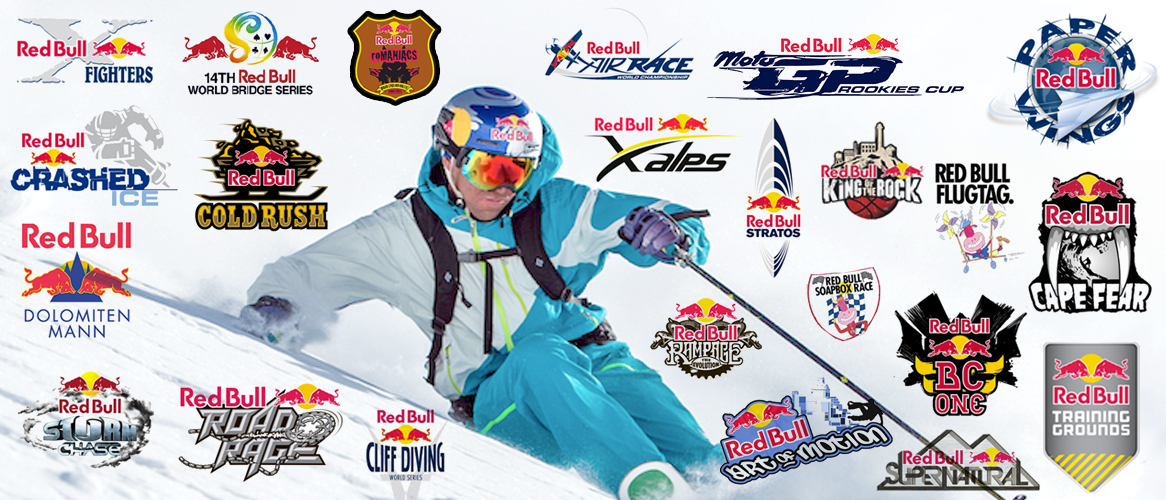 http://energydrink-nl.redbull.com/
[Speaker Notes: Redbull geeft je vleugels. VLEUGELS GEVEN AAN MENSEN EN IDEEËN]
Goede storytelling​
Het verhaal bestaat uit deze elementen: ​















Het verhaal maakt emoties los bij de ontvanger.​
Het verhaal is authentiek en waar of waarachtig.​
​
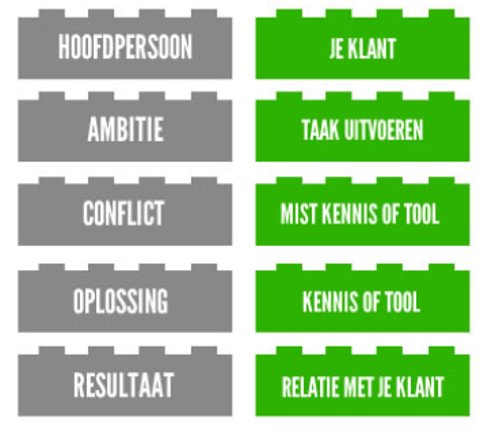 Opdracht​
Zoek 3 bedrijven die storytelling / beleving / imagineering toepassen.
​
Per bedrijf beschrijf je:​
Product / dienst / beleving​
De doelgroep die ze willen bereiken​
Waarom je het een goed voorbeeld vindt​
Doel ​

​
Leerdoel
Aan het eind van deze les kun je:

Vertellen welke elementen een belevenis bevatten
Voorbeelden geven van bedrijven die zich met beleving bezighouden.  
Goede storytelling beschrijven